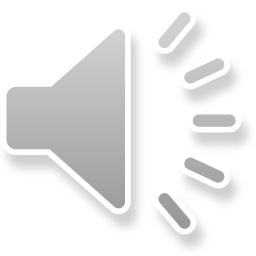 Genesis
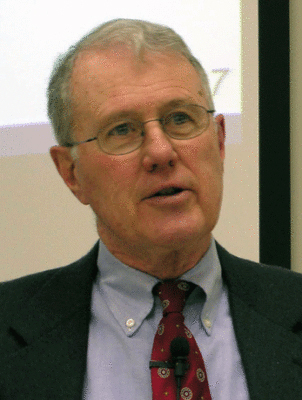 Lecture 3:  Primeval Period, Genealogy & Chronology
Dr. Robert Vannoy
ReNarrated by Ted Hildebrandt© 2023  Robert Vannoy & Ted Hildebrandt
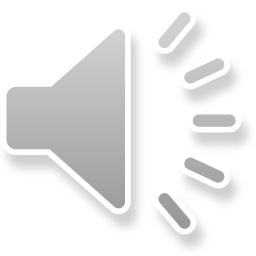 Genesis
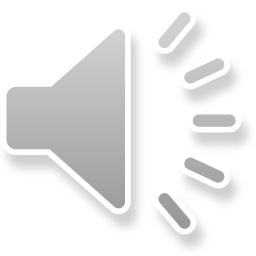 Impact of Archaeology
Cautions on the Use of Archaeology 
Scripture as the Foundation of Faith
II.  The Primeval Period – General Remarks on Chronology
A.  Genealogies in Gen. 5 & 11 and Chronology
B.  5 Propositions on Green and Warfield 	   1.  The Idea that Man is of Recent Origin has no Basis in Scripture
      2.  The Attempt to Date the Creation of a Man from Biblical Data Found in the              Genealogies of Genesis 5 and 11 is an Invalid Procedure
3.  The Genealogies of Genesis 5 and 11 have a Different Purpose than Chronology –         Their Purpose is to Show Lines of Descent
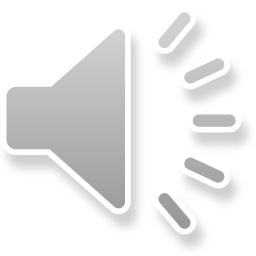 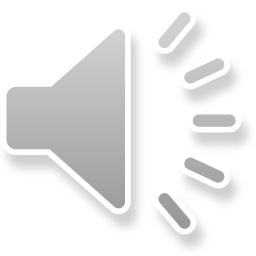 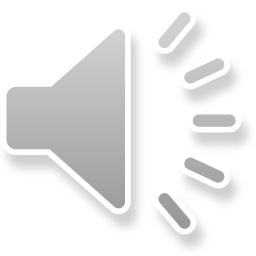 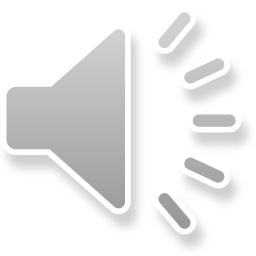 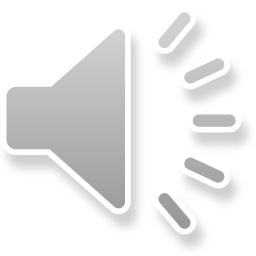 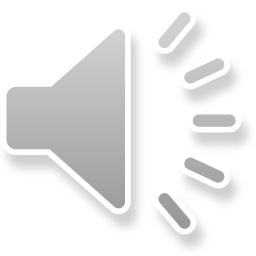 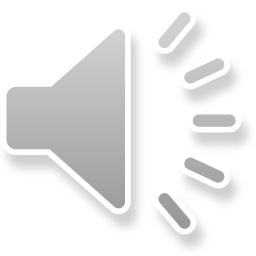 Genesis
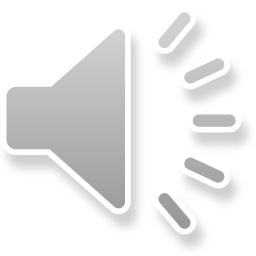 a.  Meaning of “Beget”
b.  Meaning of “son”
Example from Gen. 46:16-18
c.  Abridgement is the General Rule in Biblical Genealogy
4.  The Numbers Introduced into these Genealogies May Give an Impression          of Having Chronological Significance but in Reality They Have No Bearing          on This
Example:  Gen. 11:10

Video based on audio from Dr. Vannoy’s class at Biblical Theological Seminary. It was renarrated because the original audio was scratchy and it was turned into video by Ted Hildebrandt for Biblicalelearning.org.
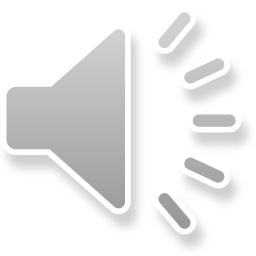 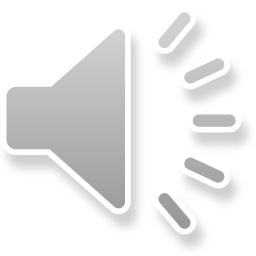 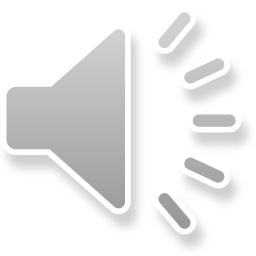 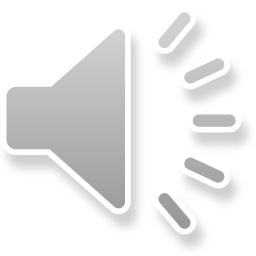 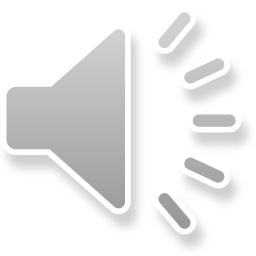